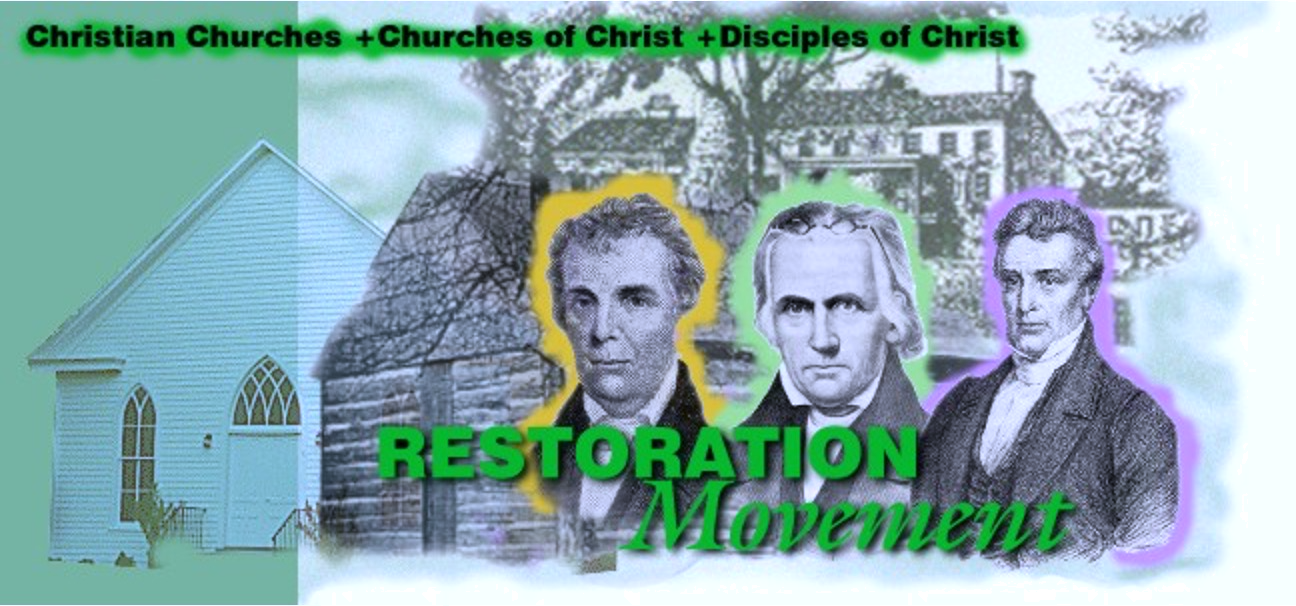 Stone,
Campbell,
Scott,
O’Kelly,
Mulkey.
And I also say to you that you are Peter, and on this rock I will build My church, and the gates of Hades shall not prevail against it.
Matthew 16:18
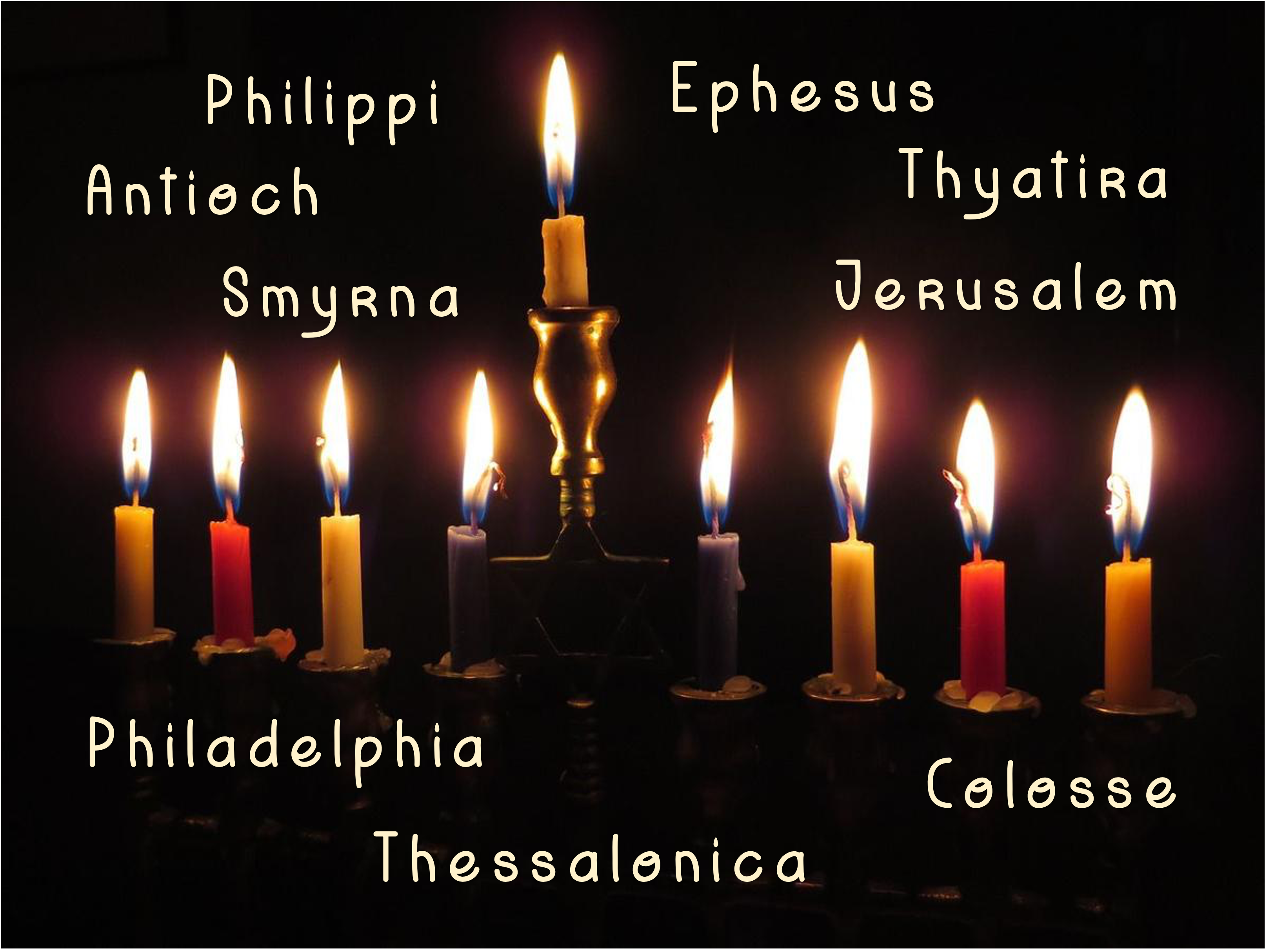 The Lord’s church existed in 1st Century, Matt 16:18; Ac 2:46.
Local churches were established & functioning Ac 14:23; Phil 1:1; Rom 16:16; 1 Cor 16:1-2.
What was ruined?
What was restored?
RESTORATION
RESTORATION
RESTORATION
No support of human institution
Prayers
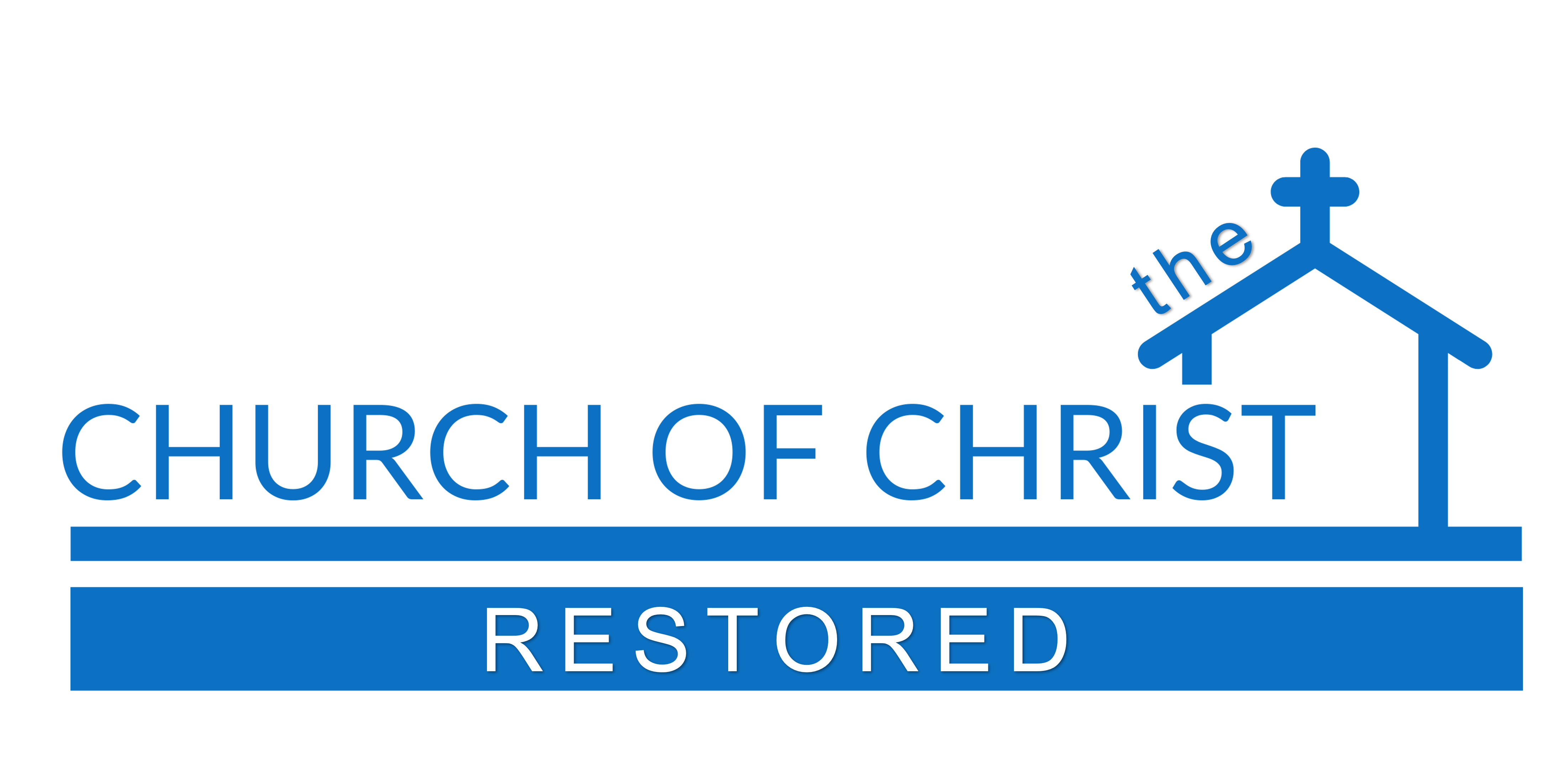 Name
Baptism
Lord’s Supper
Organization
Singing
Preaching
Collection
Bible classes
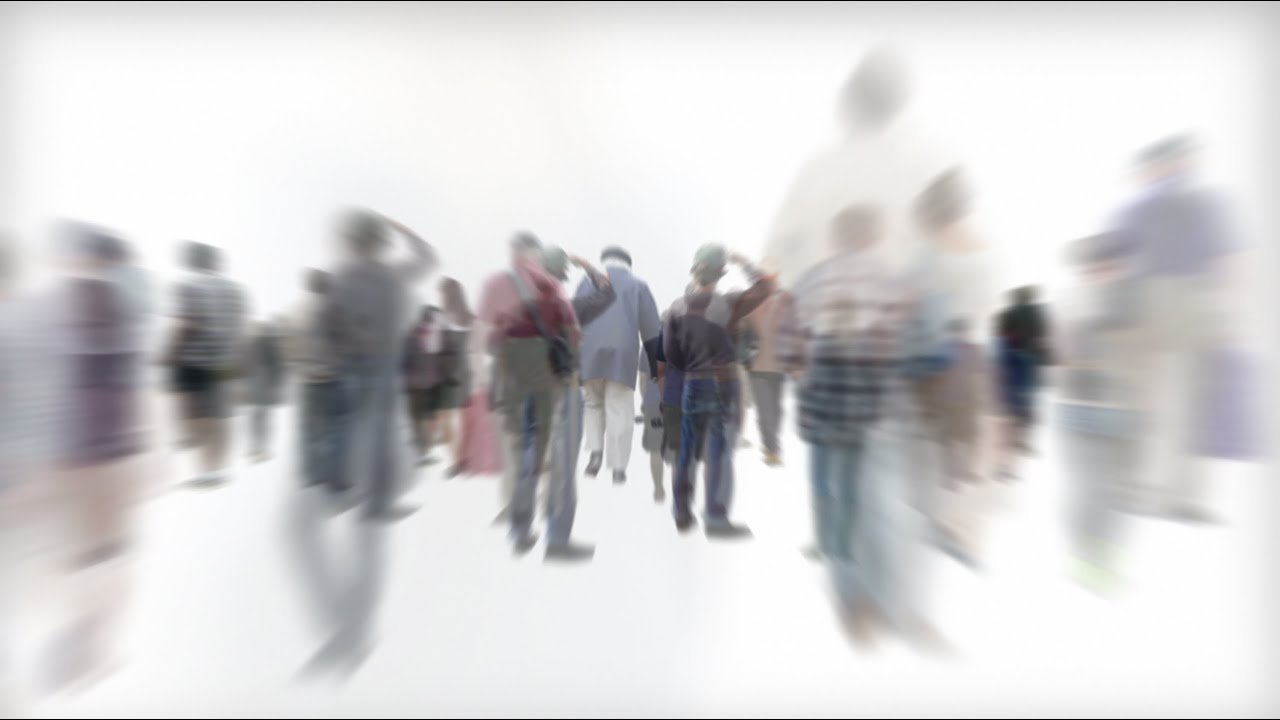 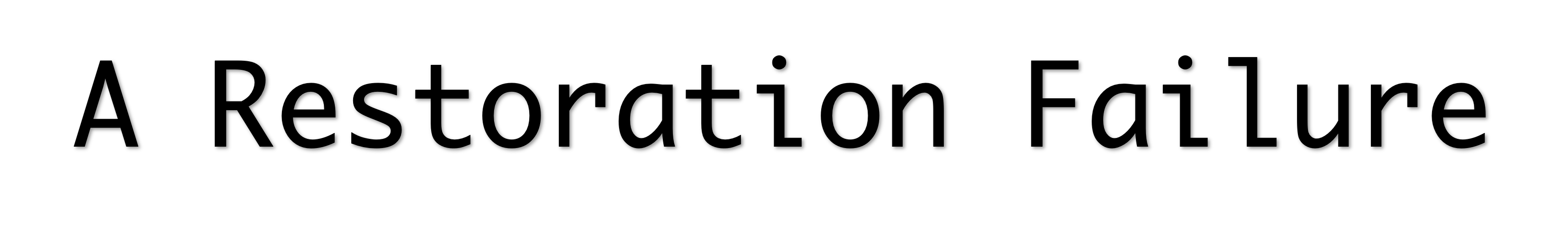 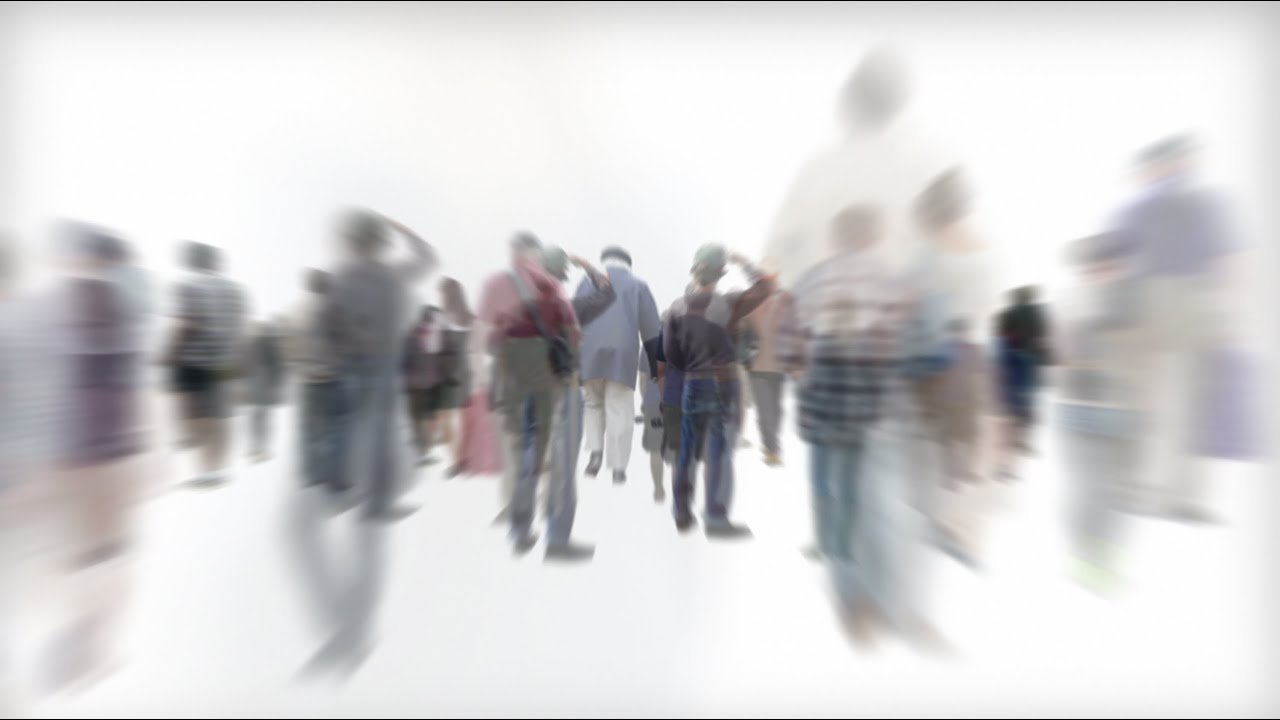 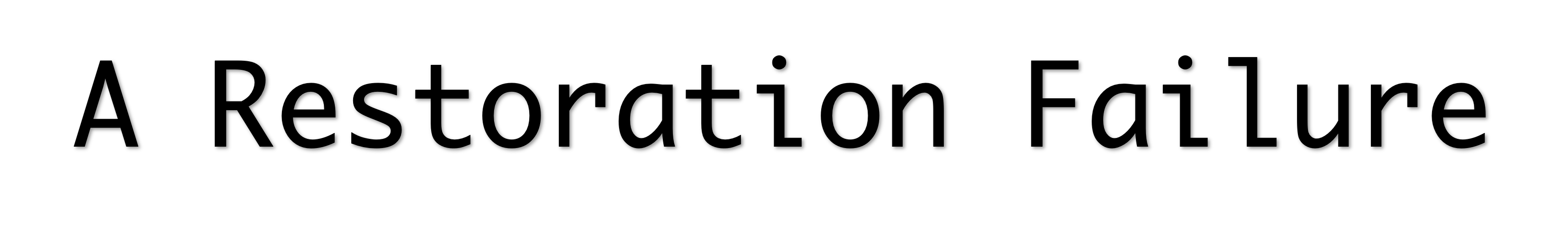 Christians have surrendered all Moral Distinctiveness.
Churches are replacing a heavenly focus with a focus upon the world.
Christians no longer have time to devote to the Great Commission.
Churches are no longer God-Centered, but have become me-centered.